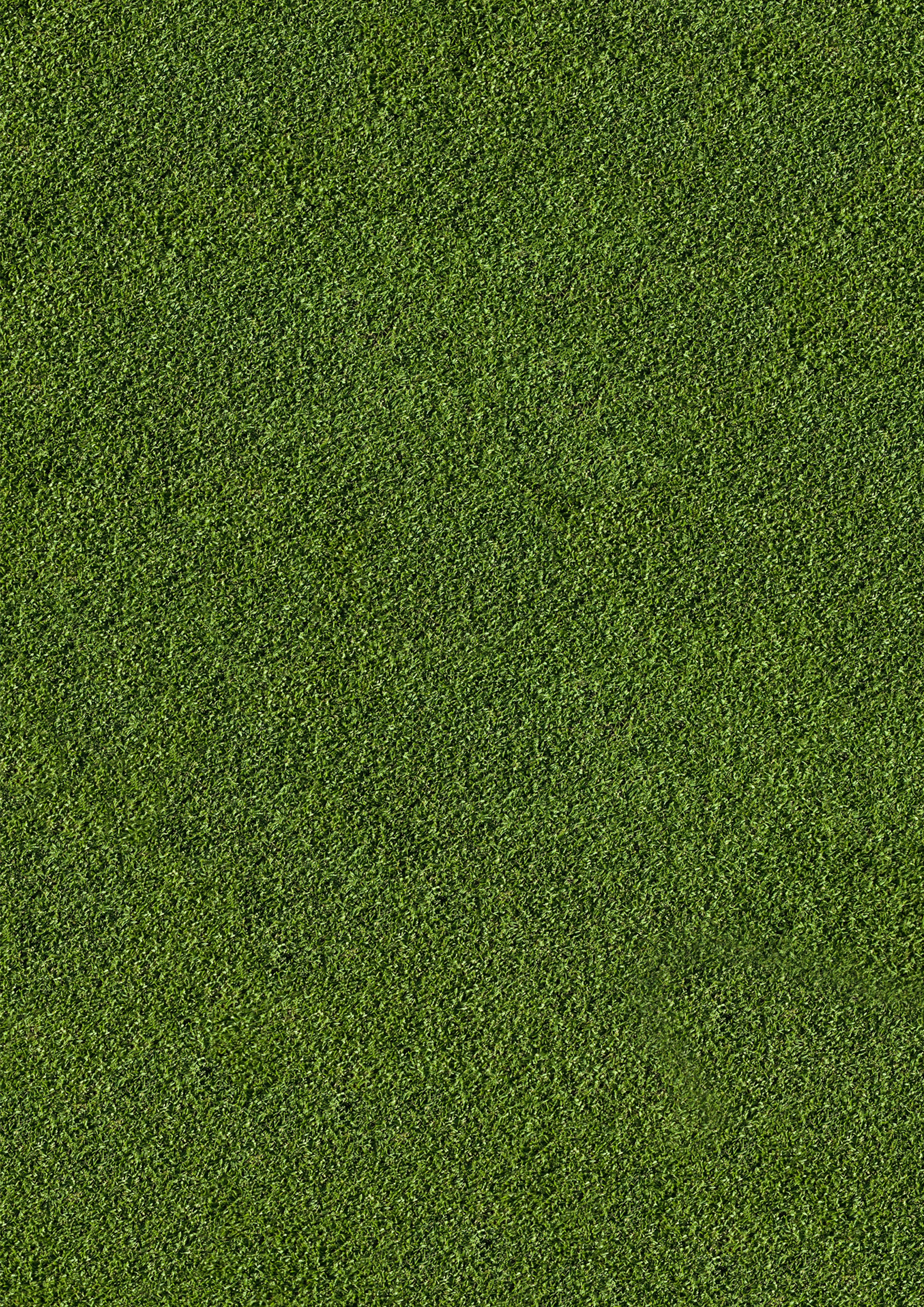 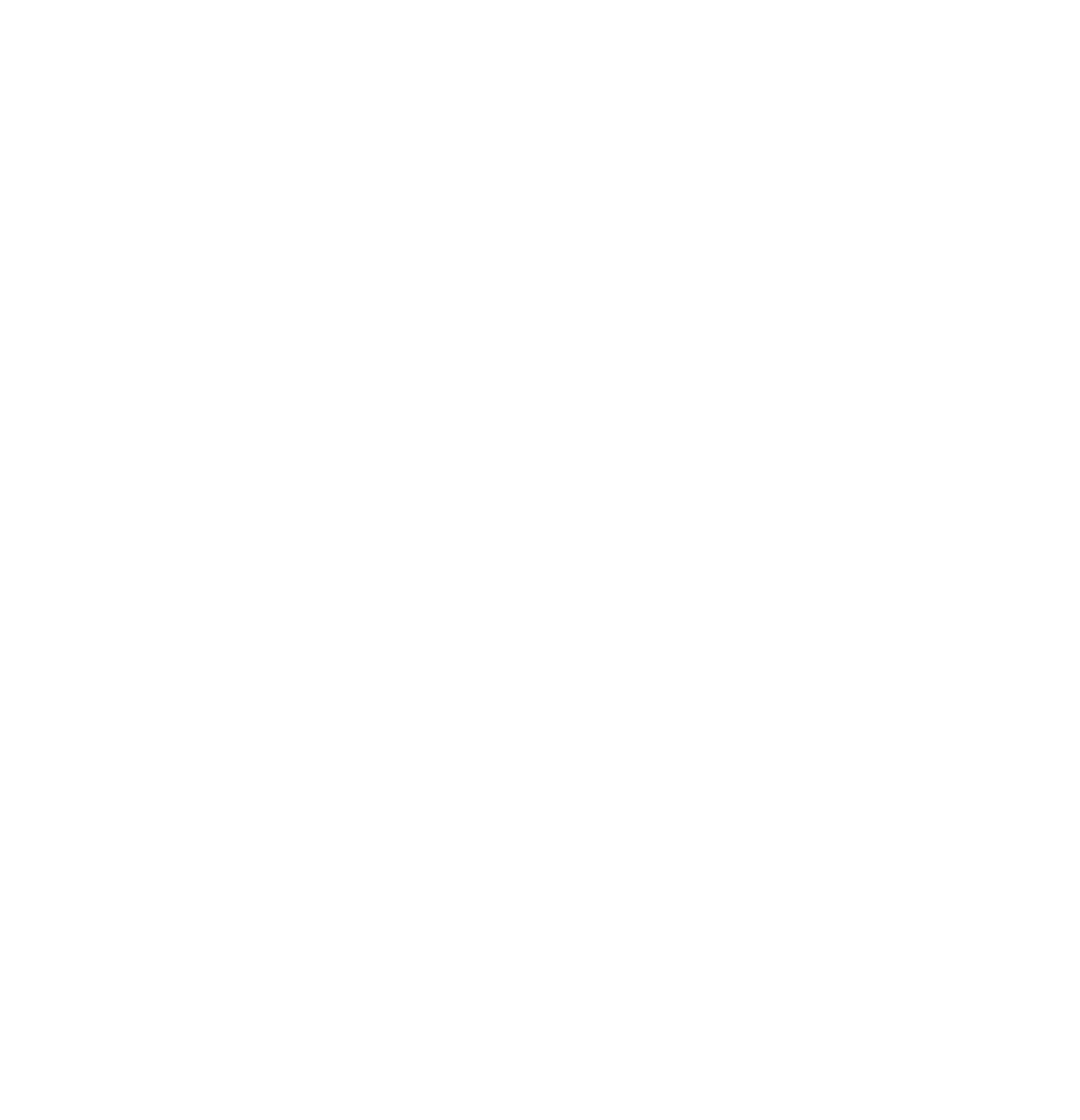 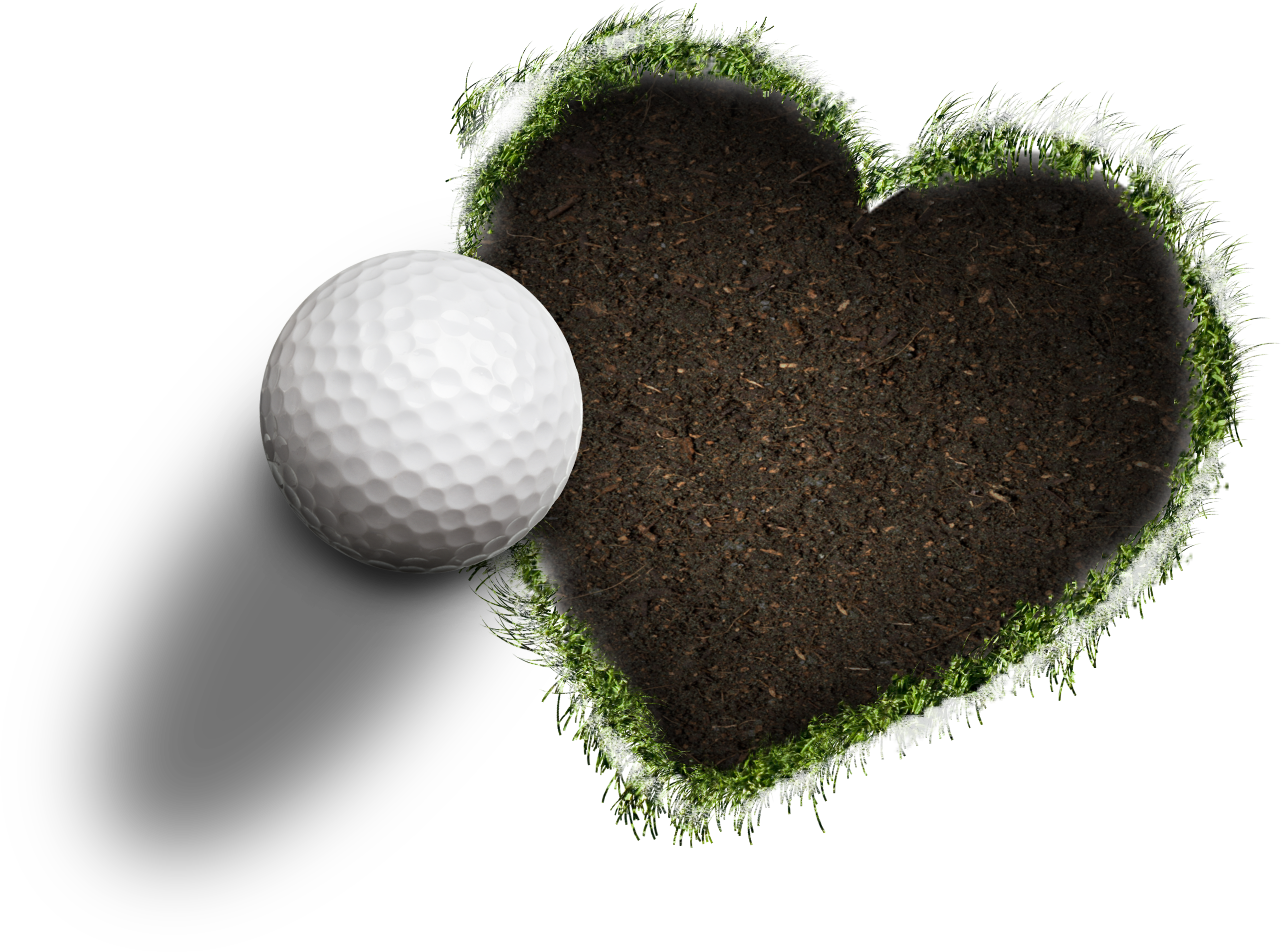 Tekst kan skrives her 

Elementerne Græs, Hjerte og Titlen kan flyttes rundt som du ønsker. 
Størrelse: A4 bredformat
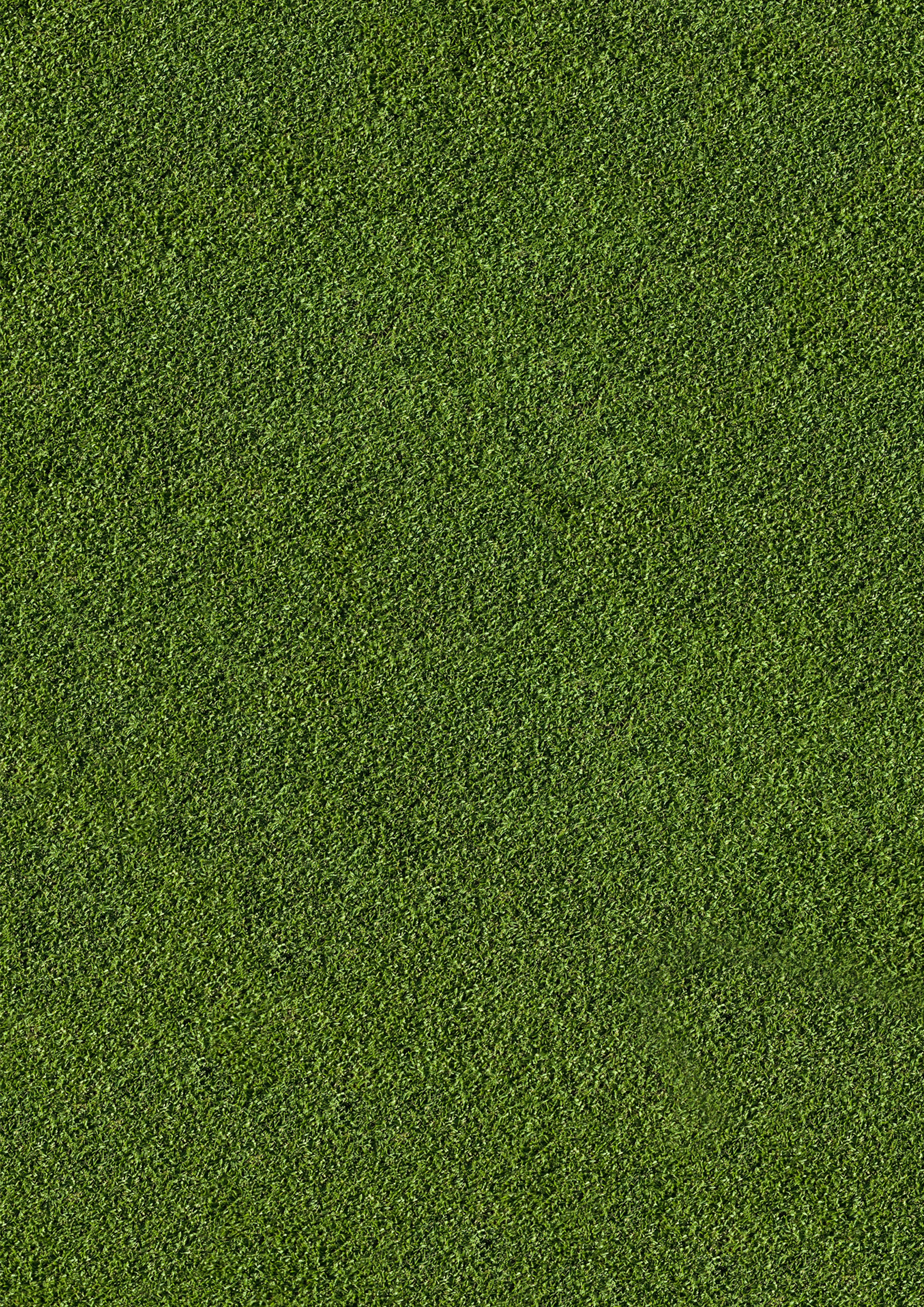 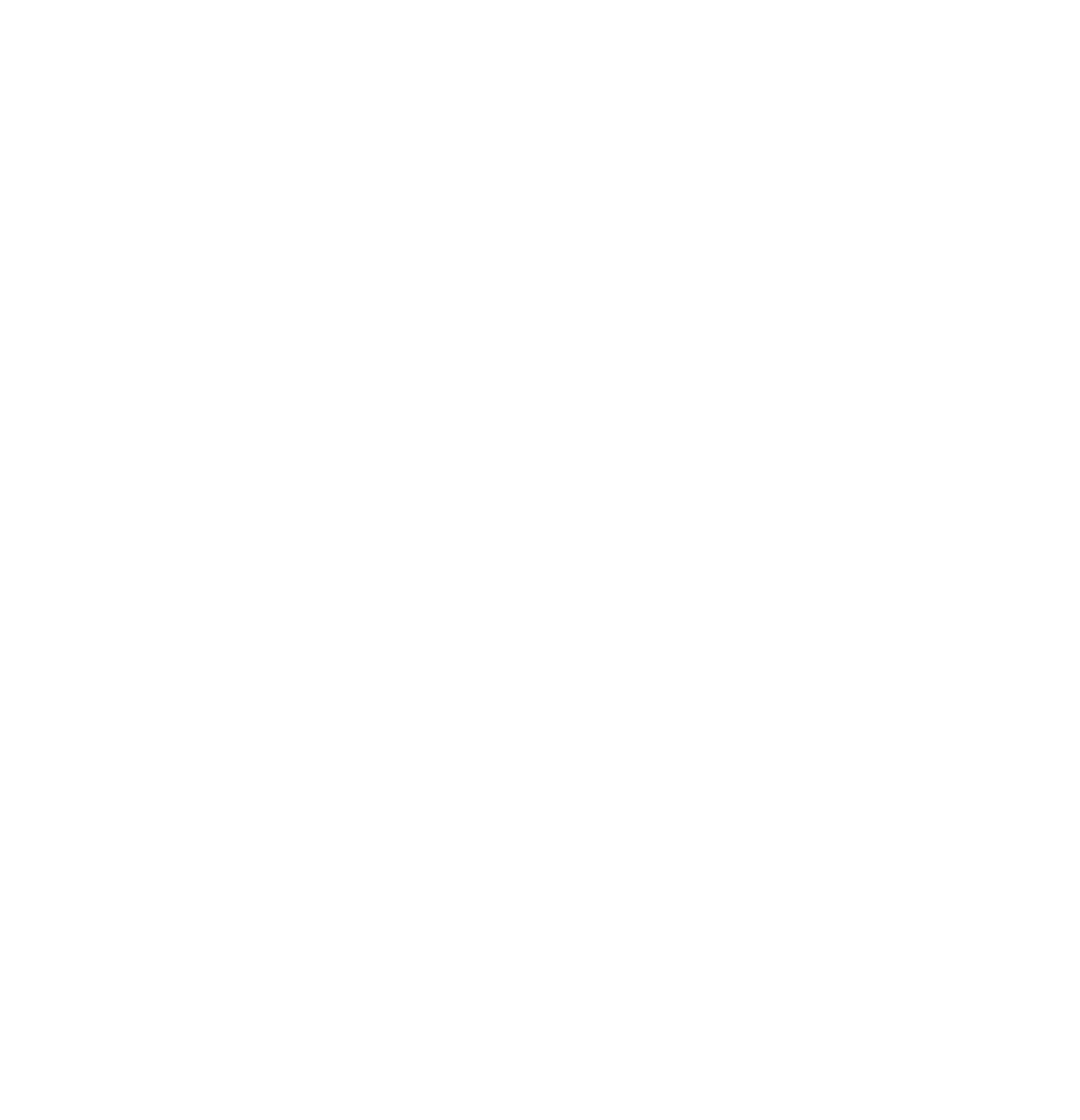 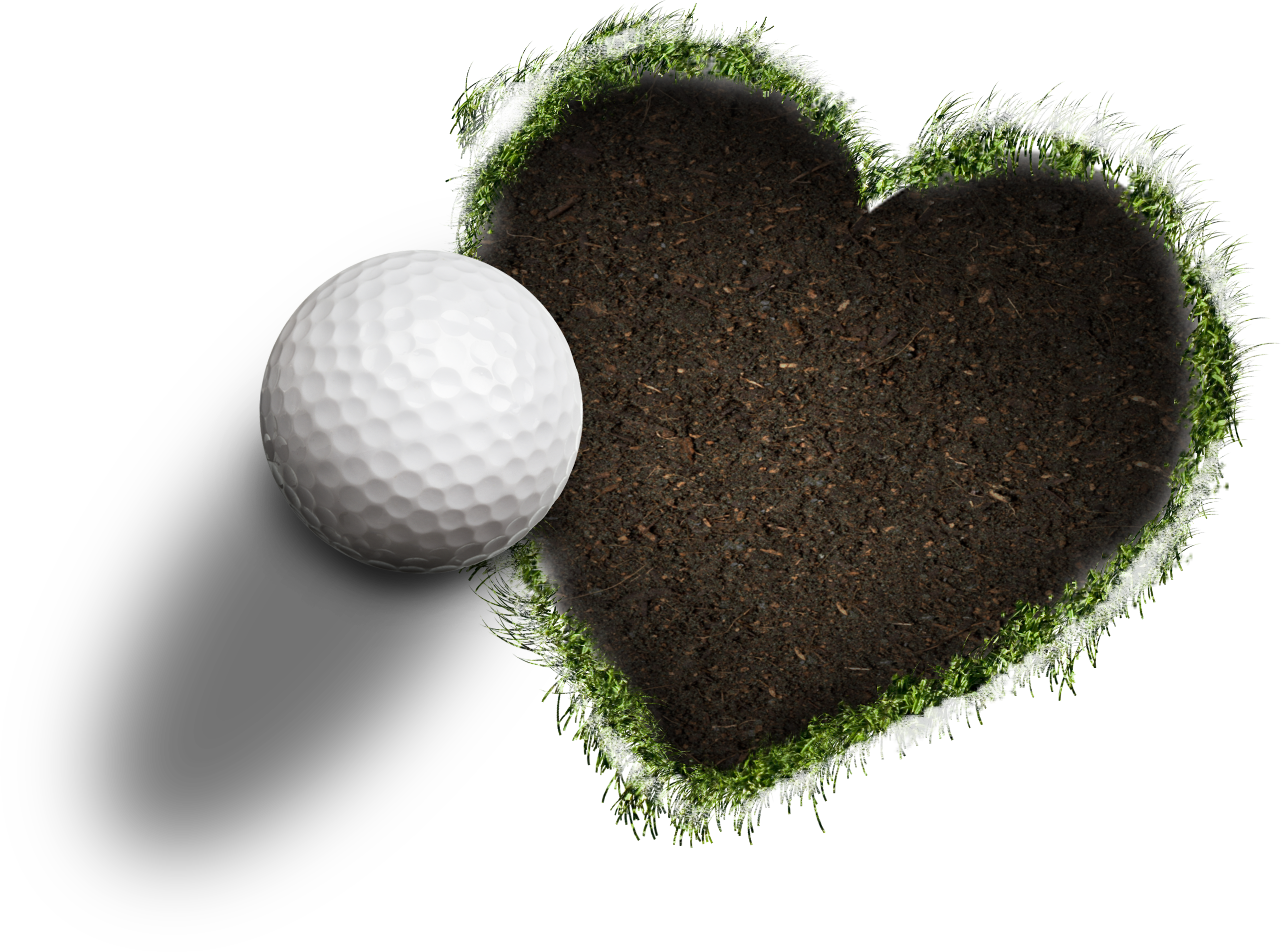 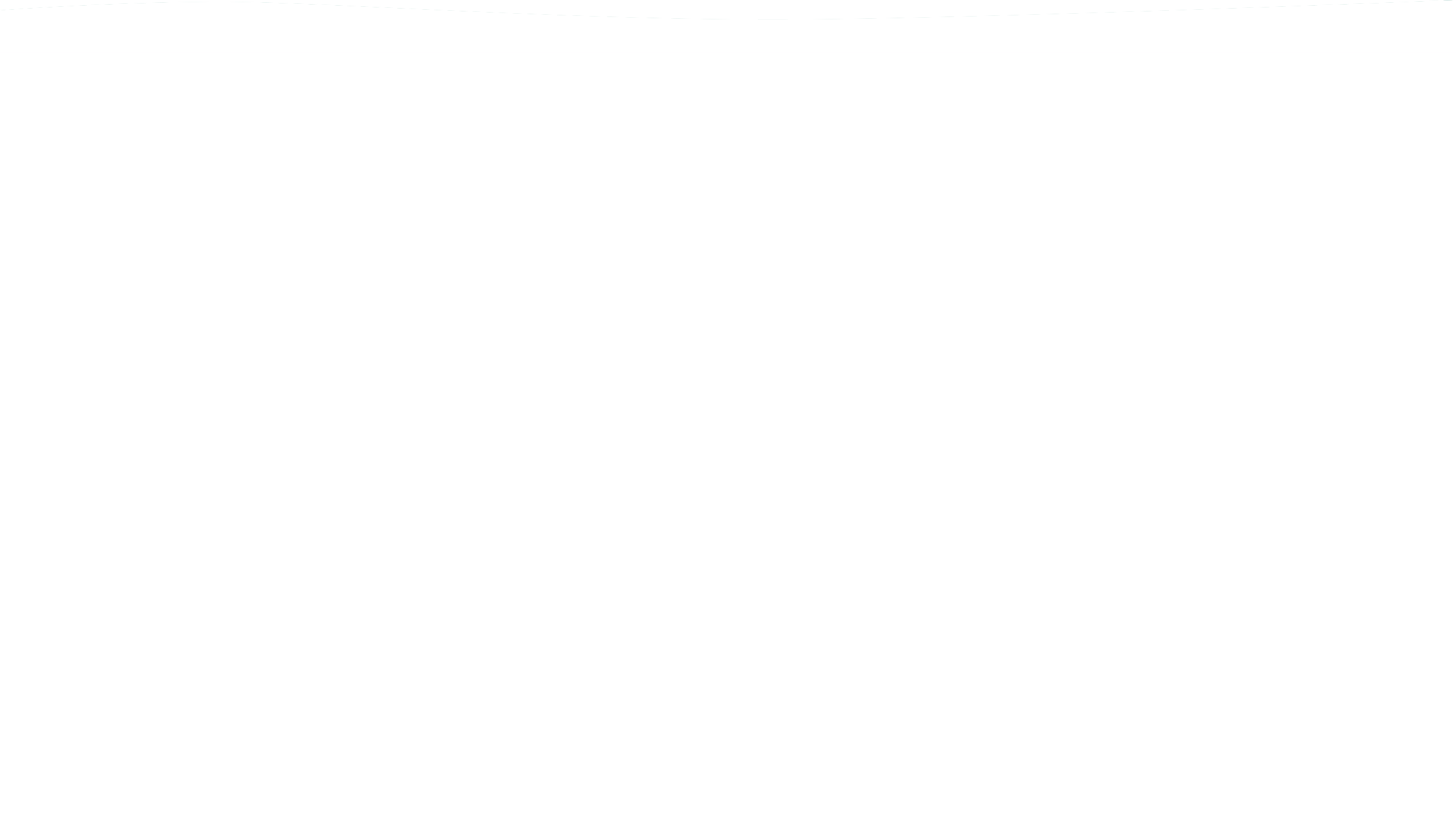 Tekst kan skrives her 

Elementerne Græs, Hjerte og Titlen kan flyttes rundt som du ønsker. 
Størrelse: A4 bredformat